PREX II Vacuum Box, Shielding and Septum Design Status
Alan Gavalya
11 APR 14
Septum Mount w/ Absorber
Vertical Section
Horizontal Section
Septum Magnet
Septum Status
PREX-II utilizes the eight large coils in the existing Septum Magnet

Existing Magnet has one large coil damaged

Need to replace damaged coil, estimated at $10k, drawings exist, 7 to 9 months from procurement to delivery of coil.
Vacuum Box w/ Collimator
Tungsten Collimator
Inner cylinder 
    30% Cu-70% W
Water-cooled slug with Cu sleeve brazed, similar to Qweak collimator

Outer box  Tungsten

Power deposited:
    Inner cylinder 25.7 W/mA
    70mA results in 1800W

    Outer box 3.1 W/mA
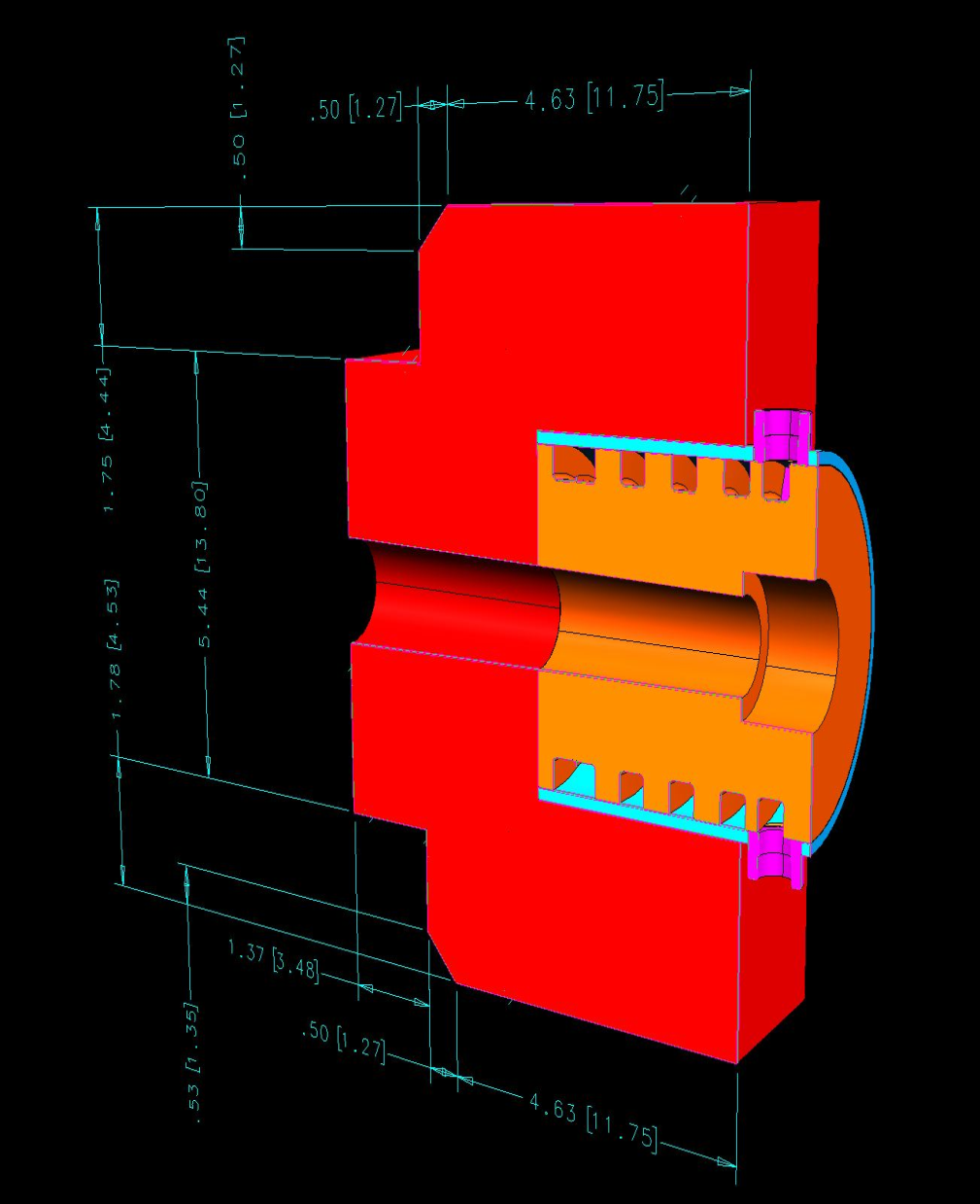 Tungsten Collimator
“Rough” calculation on initial design gives max temperature of Cu-W cylinder at 57.8 C
With use of Dynaflux pump-cooler system at max flow of 4 GPM

Recommend FEA simulation be done for more accuracy 
Need request of 3-4 weeks to analyze
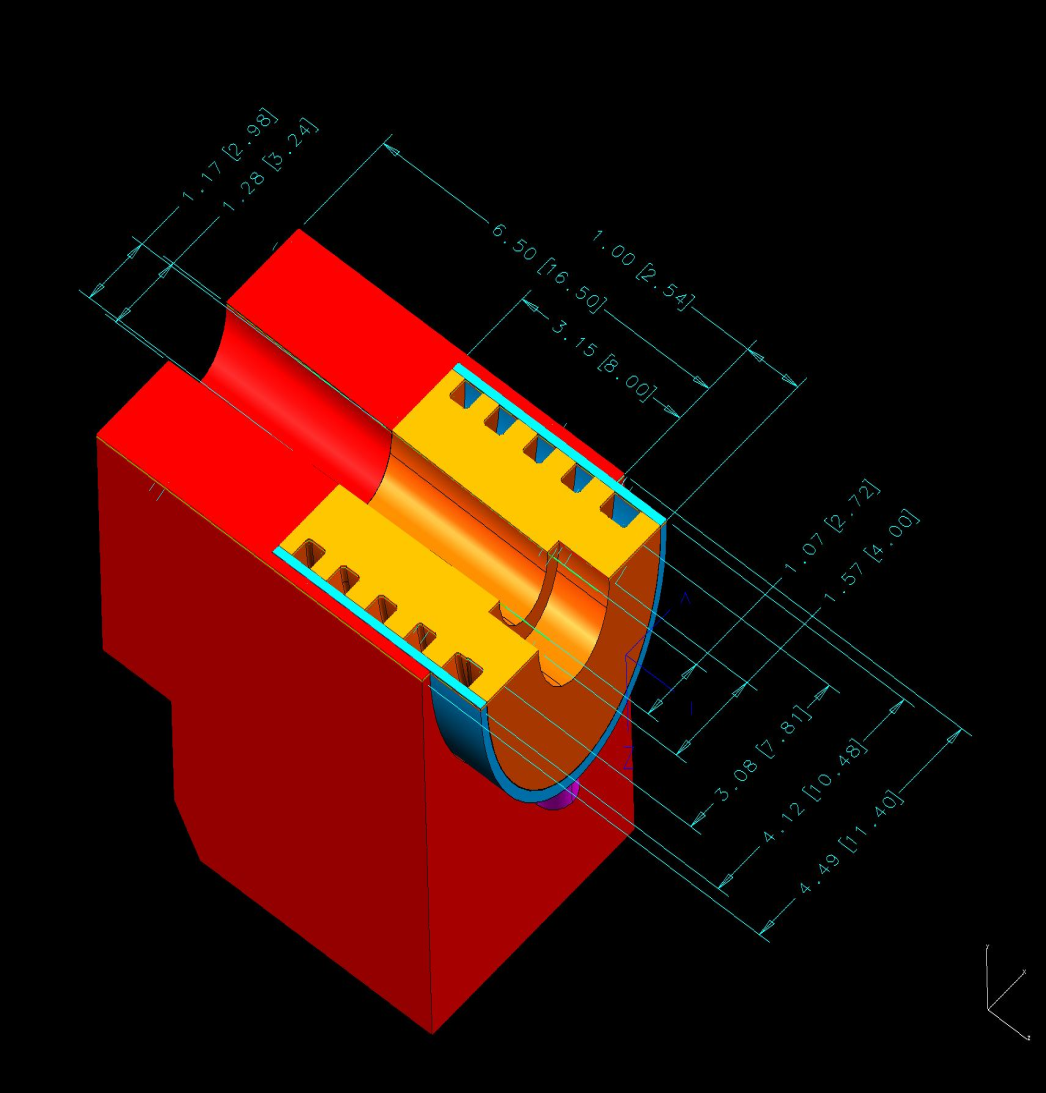 Slow and Steady Pace
Questions?